세상 모든 자연과 통하다
GLOBAL ECO THE SAEM
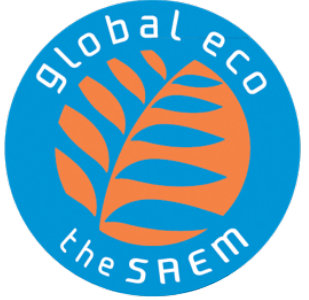 Gold Snail Swirl Wrinkle Plumper
Profile of Gold Snail Swirl Wrinkle Plumper
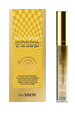 Powerful Wrinkle-Plumping  spot treatment
Innovative 3D Swirl technology and  vital anti-aging ingredients  are used to diminish visible  signs of winkles
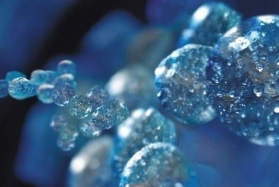 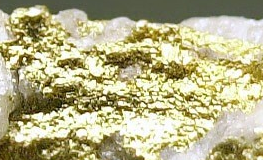 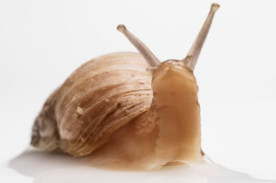 No more injection !
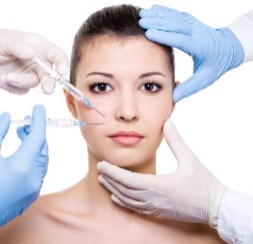 Hyaluronic acid for  plumping fine lines and wrinkles.
70% Snail Mucin for Intense nourishment and Firming
24 K Gold for Rejuvenation, Circulation stimulus.
3D Swirl Designing Technology:  allows  the separate preservation of cream-based ingredients and gel-based ingredients.
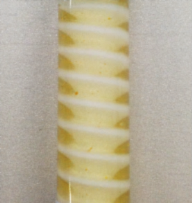 Creamy layer: Deep wrinkle treatment ( Snail mucin, Ceramide, copper /penta peptide
Gel layer: Fine line treatment + Moisture supply  (Snail mucin, Gold, Hyaluronic acid)
70 % Snail Mucin filtrate: promotes collagen synthesis, outstanding ability of hydration supply & preservation. 
24K Nano Gold :  Stimulates circulation, helping to eliminate toxins in the skin. 
Hyaluronic acid: Naturally occurring  moisture  molecule. Amazing ability to retain moisture, fills in wrinkles and lines with moisture. 
Niacinamide: Efficacy-proven ingredient (by Korean food & Drug administration ) as a whitening agent. Inhibits delivery of melanosome (pigmentation causing cells).
Adenosine: Wrinkle-care Efficacy-proven ingredient. Great cell renewal helper.